Most wild cheetahs are found in eastern and southwestern Africa.
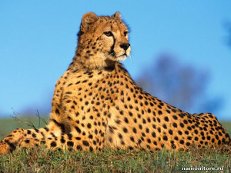 Сheetahs can be easily identified by its spotted coat and dark eye marks.
A quiet and deadly nighttime hunter, the cheetah is the world’s fastest mammal on land
And its speed over a short distance allows it to chase its target
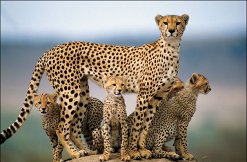 The cheetah is also a highly endangered  animal.